Matthew JolleyHead of Legal - Law Commission of England & Wales
About the LCEAW
What are we?
Statutory Arm’s Length Body
Sponsored by the Ministry of Justice
Independent from Government
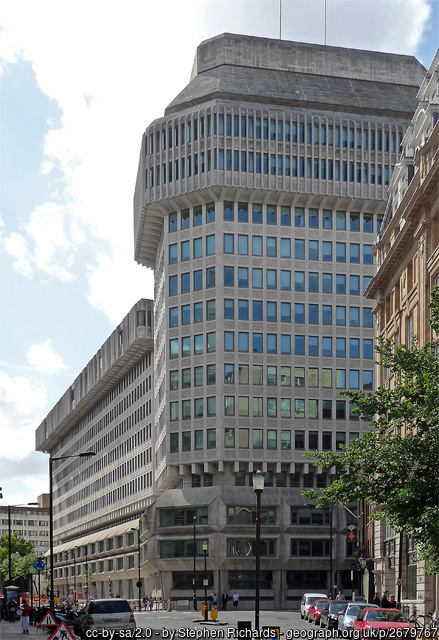 2
Our history
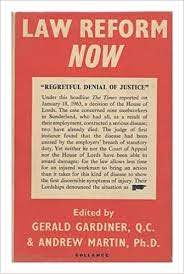 3
England and WALES
4
Who are we?
Chairman and 4 Commissioners
Currently about 70 staff
Lawyers, research assistants, Parliamentary Counsel, economist, small corporate services team
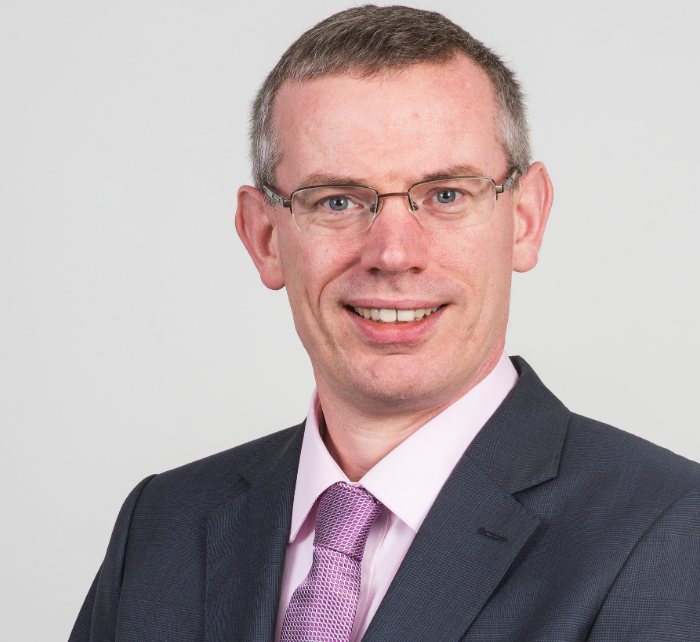 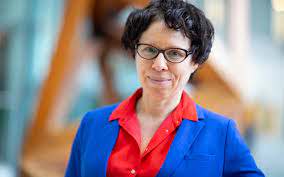 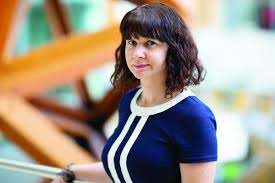 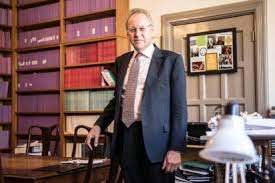 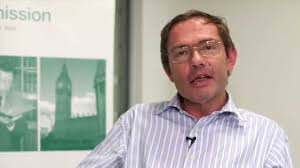 Sir Nicholas Green, Chair
Prof Nick Hopkins, Property, Family and Trust Law
Prof Sarah Green, Commercial and Common Law
Nicholas Paines KC, 
Public and Welsh Law
Prof Penney Lewis, 
Criminal Law
5
Our role
Aim to make the law in E&W:
Simple
Accessible
Fair
Modern 
Cost-effective
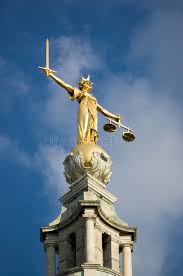 6
Current work
7
Current work (continued)
8
Our process
9
Consultation and engagement
Three preliminary points
Access to technology
Expertise
And…
10
“Don’t teach your grandmother to suck eggs”
11
Phases of engagement
When are we engaging?
Pre-project
Business as usual engagement
Programme consultation
Pre-consultation 
Formal consultation period
Post-consultation
Post-report/implementation
12
Our audience
Who are we engaging with?
Legal experts
Professionals
The judiciary
Academics
Representative groups
Charities and businesses
Government
The public
13
Methods of engagement
Traditional types of engagement
Bilaterals
Roundtables 
Symposia
Conferences
“Town halls”
14
Digital media
15
Then…
16
And…
17
Resulting in…
18
Which looked like this…
19
Problems with the tech…
20
Other problems…
21
22
... but finally we started to learn
23
24
Restricted events
Replicate larger public events / events with an audience.
MS “Teams live” allows Commissioners and staff to speak to up to 10,000 attendees.
Guests cannot speak or show their video, with all engagement taking place through the chat box. 
Questions and comments answered during the event, replicating – as far as possible – the Q&A section of a physical event.
25
Unrestricted events
Replicate stakeholder meetings and smaller stakeholder events.
All participants can speak whilst Commission staff will still maintain control over the event. 
Allows for in-depth discussion between participants, replicating the aims of the physical version of these types of events.
26
Advantages for stakeholders
Availability
Time 
Cost
Anonymity
Accessibility
27
Advantages for us
Time
Cost
Reach
Control
28
Disadvantages
Decline in interaction
During the event
Around the edges of the event
Accessibility
29
Mitigation
Technical guidance for attendees
Use of recording
Allowing questions to be sent in before the event
Use of captions and translation
Audience polls
Breakout rooms
After-event follow up:
‘phone-in’ sessions
Focus groups
30
Where are we now?
Hybrid meetings
31
Now and the future
New platforms
32
The future
New technology
33